Ercot rpg meeting
Far West Texas Project Update
11/12/19
Bakersfield–Solstice Transmission Line Addition
2
Project Overview
This portion of the Far West Texas project involves LCRA TSC and American Electric Power (AEP).

LCRA TSC scope
35 miles double-circuit 345kV transmission line between the Bakersfield and Solstice substations
Bakersfield substation terminal equipment
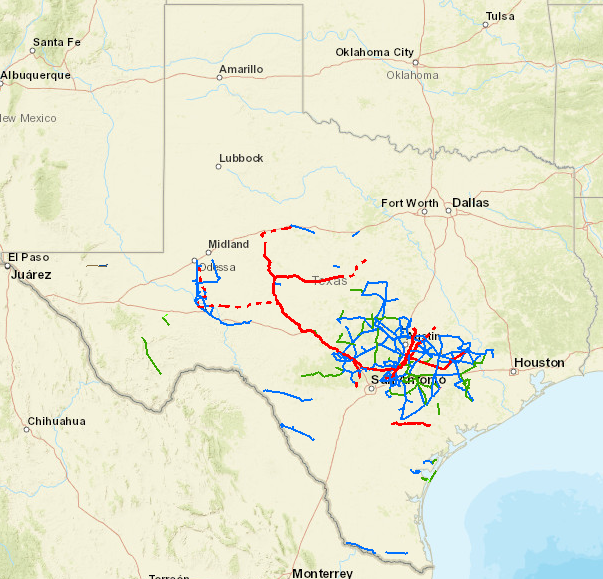 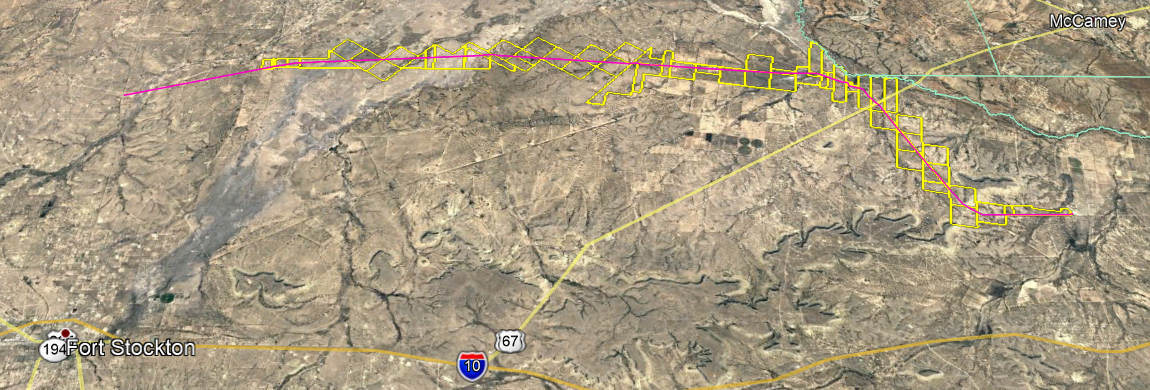 McCamey
Solstice
Bakersfield
Fort Stockton
3
Key Milestones
7/2017	→ project charter approved
9/2017 	→ project kickoff with LCRA TSC and AEP to begin the CCN process 
6/2018	→ ERCOT designated the project as critical, approved 2nd circuit
7/2018 	→ Held joint open house with AEP in Ft Stockton
11/2018	→ LCRA TSC and AEP filed a joint CCN Application with the PUC
5/2019	→ PUC Commission Hearing / Final Order Issued
6/2019 	→ final notice sent / project starts
7/2019 	→ issued for construction prints for Bakersfield Substation
9/2019 	→ began receiving structures at laydown yard northeast of Ft Stockton 
11/2019 	→ 8 of 60 parcels acquired 
12/2019 → Issue for construction prints for TL 
1/2020 	→ begin construction
12/2020 	→ complete construction
4
Project Status – positive and on track
Bakersfield–Solstice Transmission Line Addition 

Materials
Total structure count → 160 steel lattice tower structures 
Received 66 truckloads of lattice tower materials at the laydown yard that is north east of Ft Stockton

Real Estate
Approximately 35 miles LCRA TSC
8 of 60 parcels acquired
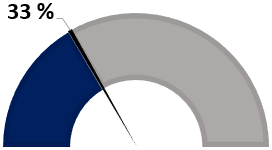 160 structures
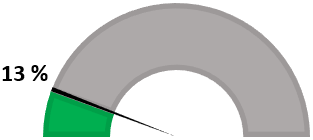 60 parcels
5
Questions / Discussions
6